IBESTADIBESTAD KOMMUNE, IDE-PROSJEKTET OG GALLERI KAFEKALLER LAG/FORENINGER OG NÆRINGSLIV INN TIL ET MØTE FOR Å DISKUTERE TORGDAG OG ANDRE AKTIVITETER I HAMNVIK SENTRUM I SOMMER.*********MØTE FINNER STED PÅ GALLERI KAFETIRSDAG 17. FEBRUAR 2015 KL 19:00*********LAG OG FORENINGER NÆRINGSDRIVENDE ANDRE MED INTERESSE FOR TEMA**********ALLE ER VELKOMMEN!
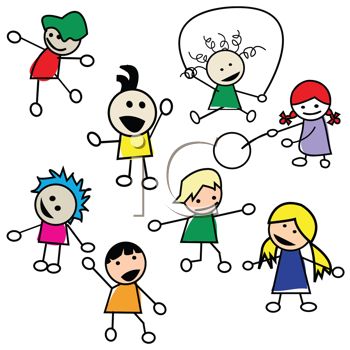 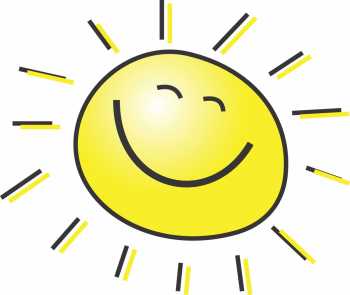